IOOS ERDDAP Deployment Update
Kathleen Bailey

Annual DMAC Meeting
10/14/20
Background: NDBC GTS Harvest - data flow
Current pathway:
IOOS RA DAC
Web services distribution (ERDDAP, etc)
NDBC website
Format to XML, push via FTP
PI data store
Global Telecommunication System
Data made available to operational elements of the NWS and modeling communities, and global weather enterprise
NDBC 
[Auto QC, produces GTS message]
Format to XML, push via FTP
via NWS Telecommunications Gateway
Changing to ERDDAP harvest:
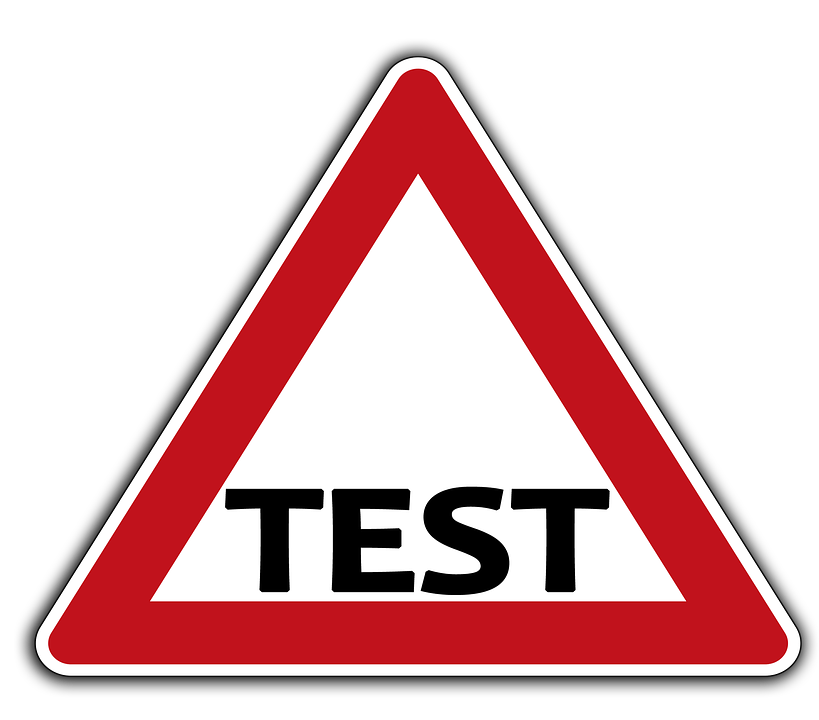 NDBC pull via RA ERDDAP
IOOS RA DAC
Web services distribution (ERDDAP, etc)
PI data store
Updates since March DMAC Tech Webinar
IOOS Metadata Profile v1.2 updates - https://ioos.github.io/ioos-metadata
Added CF DSG featureType guidance to use for different platform instrumentation scenarios
Requirements for the Vertical Coordinate Variable
Instrument attributes (accuracy, precision, resolution, make/model, etc) 
XML to CF Standard Name Mappings
New water level CF standard names accepted in v76 today!
tidal_sea_surface_height_above_mean_lower_low_water
tidal_sea_surface_height_above_mean_higher_high_water
reference_epoch (to identify the tidal datum epoch)

IOOS Compliance Checker v4.3.3
Includes checks for NDBC/GTS requirements - variable names, etc
Make sure you run your datasets through Compliance Checker!
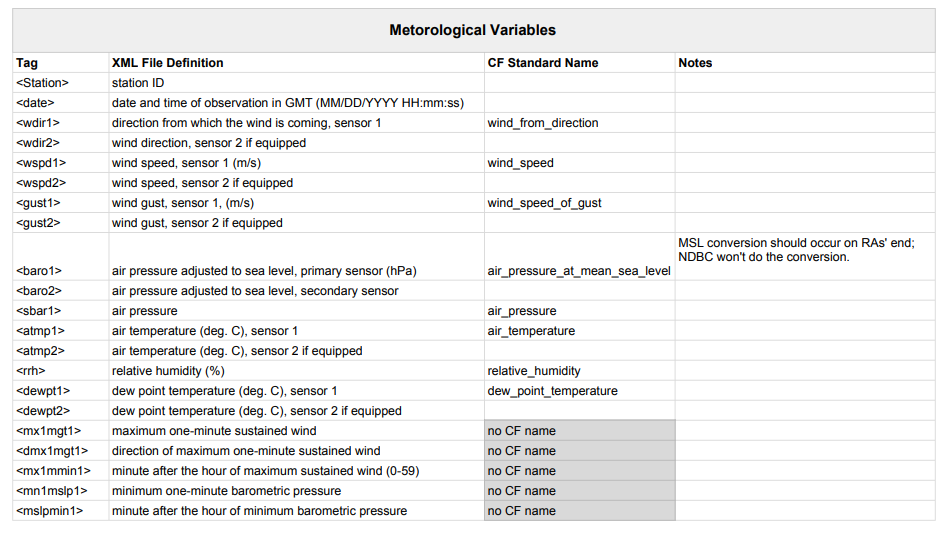 XML to CF Standard Name Mappings
‹#›
[Speaker Notes: TESAC message requires salinity accuracy, OOI desired way to describe instrument information]
NDBC/GTS test status
Goal for transitioning from XML/FTP to ERDDAP: March 2021
*NDBC harvests CDIP stations directly from CDIP, not from RA
Background: NDBC GTS Harvest - data flow
Current pathway:
IOOS RA DAC
Web services distribution (ERDDAP, etc)
NDBC website
Format to XML, push via FTP
PI data store
Global Telecommunication System
Data made available to operational elements of the NWS and modeling communities, and global weather enterprise
NDBC 
[Auto QC, produces GTS message]
Format to XML, push via FTP
via NWS Telecommunications Gateway
Changing to ERDDAP harvest:
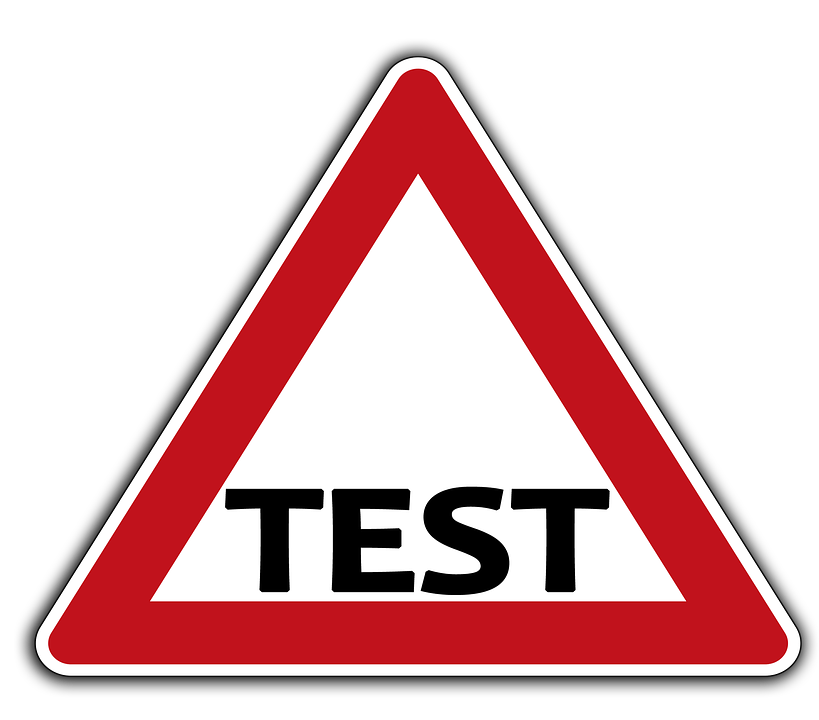 NDBC pull via RA ERDDAP
IOOS RA DAC
Web services distribution (ERDDAP, etc)
PI data store